Let’s Make A Waldorf Salad
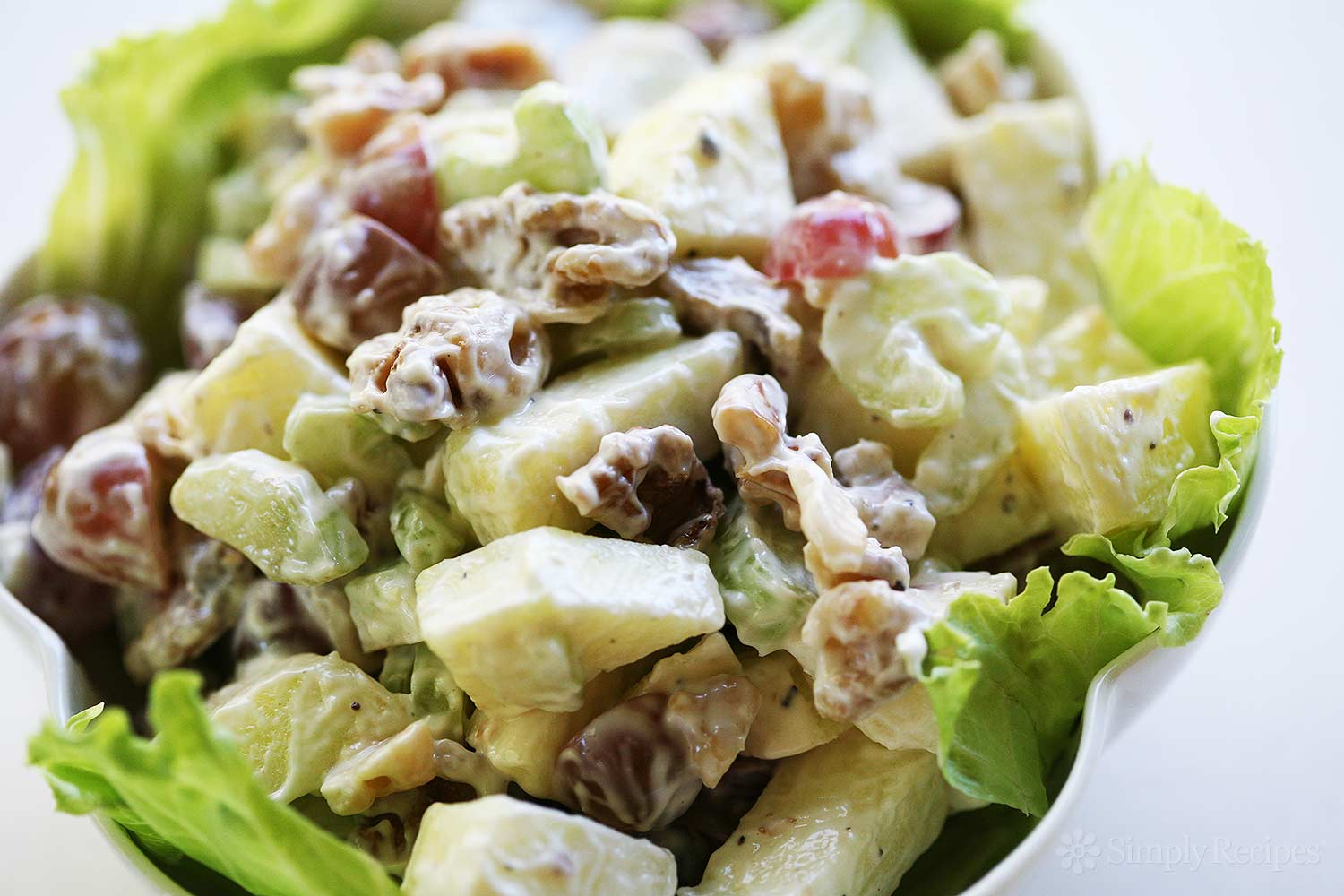 Groupbygroup.wordpress.com
Put 1 diced honey crisp apple into a bowl.
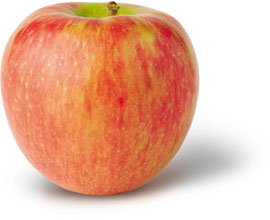 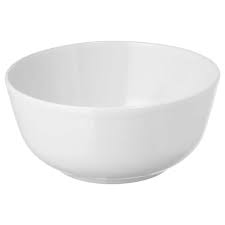 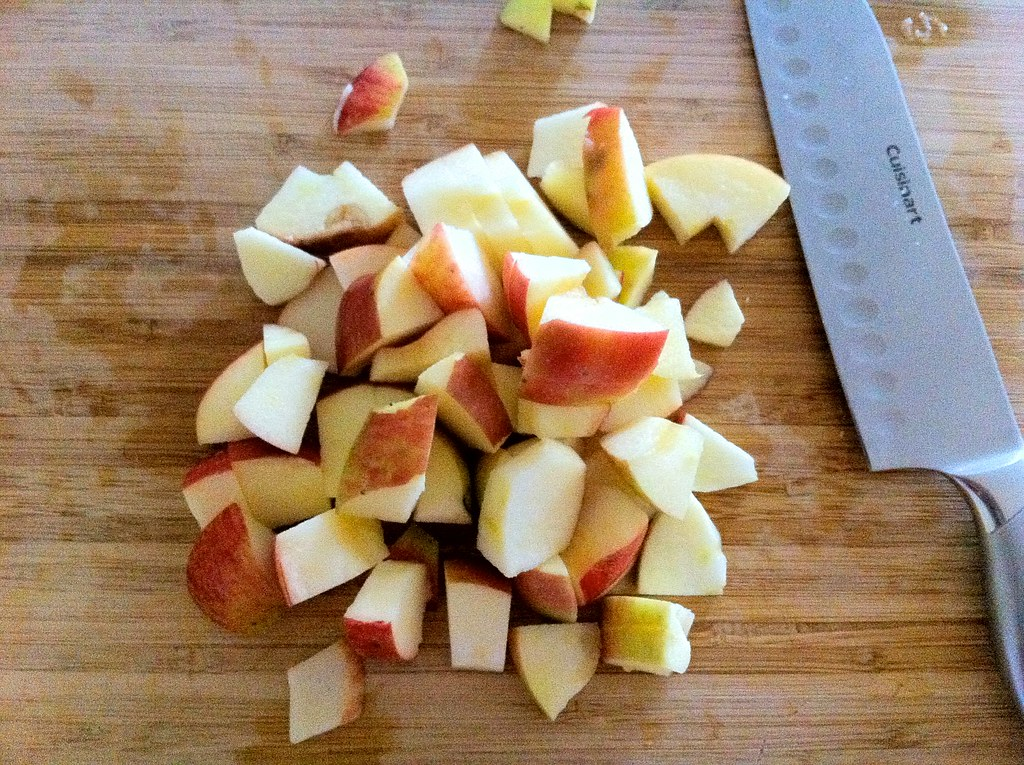 Put a cup of quartered grapes into the bowl.
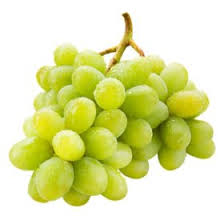 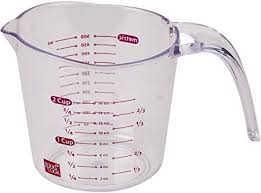 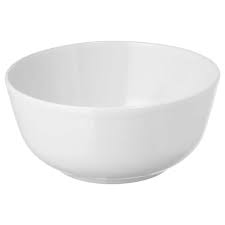 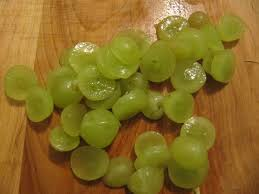 Put 2 stalks of diced celery into the bowl.
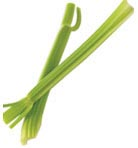 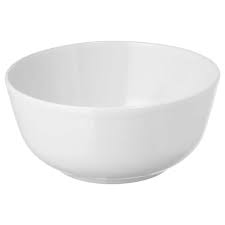 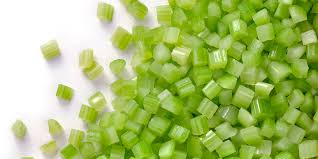 Put ¼ cup raisins into the bowl.
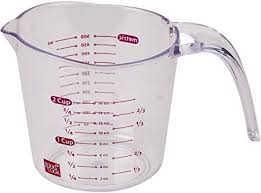 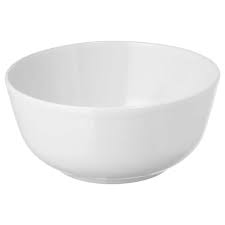 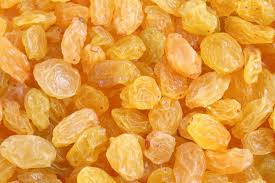 Put ¼ cup chopped walnuts into the bowl.
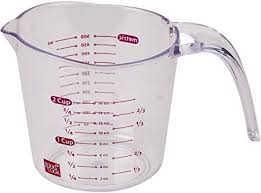 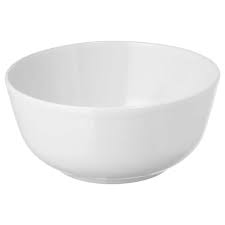 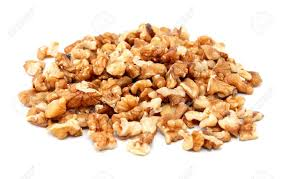 Put a ½ cup of plain Greek yogurt into the bowl.
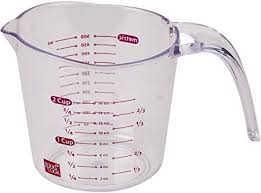 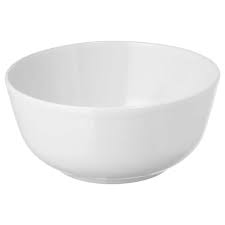 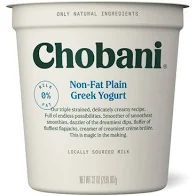 Stir ingredients together, serve, eat, and enjoy!
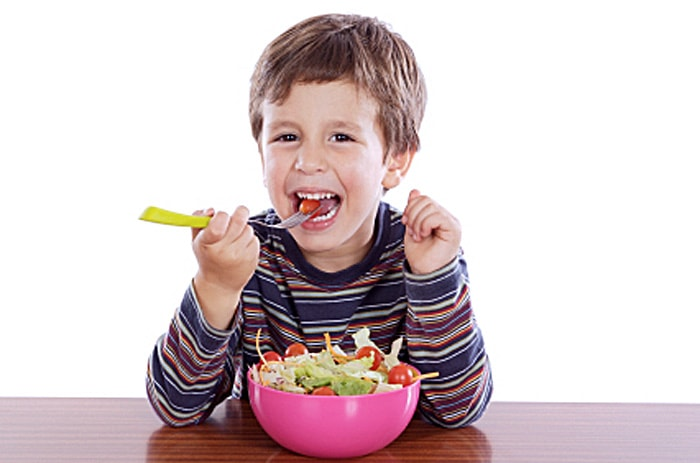